সবাইকে স্বাগতম
আজকের পাঠে
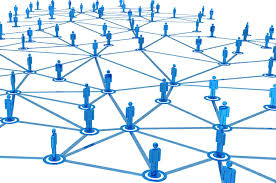 পরিচিতি
শিক্ষক
পাঠ
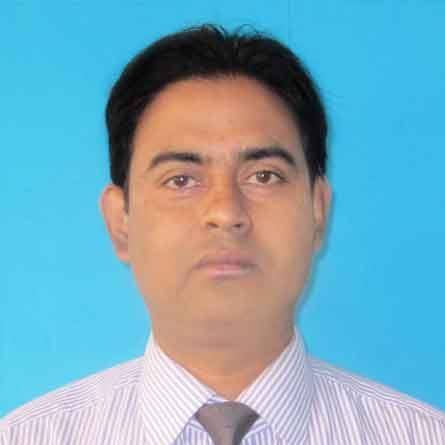 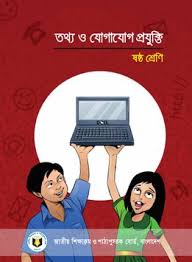 শ্রেণিঃ৬ষ্ঠ
অধ্যায়ঃ ৫ম
বিষয়ঃ তথ্য ও যোগাযোগ প্রযুক্তি
মোট শিক্ষার্থীঃ ৭০ জন
সময়ঃ ৫০ মিনিট
তারিখঃ১১/০৩/২০২০
মোঃমিজানুর রহমান
সহকারী  শিক্ষক (আইসিটি) 
বত্রিশ হাজারী উচ্চ বিদ্যালয়
সদর ,লালমনিরহাট।
মোবাইলঃ ০১৭৭৪৩০৫৬
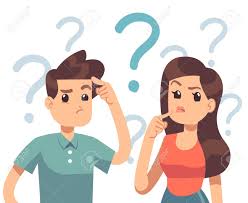 চিত্রগুলো লক্ষ্য কর
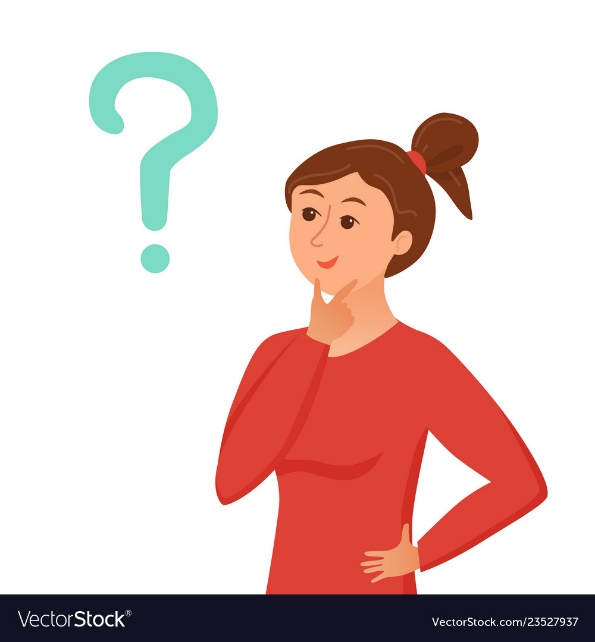 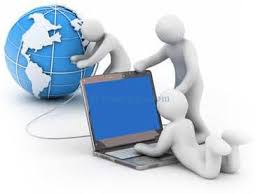 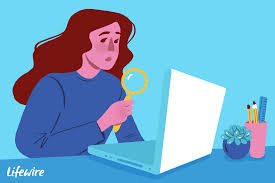 আজকের পাঠ
ওয়েবসাইট
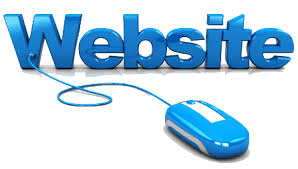 শিখনফল
এ পাঠ শেষে শিক্ষার্থীরা  -------------
একক কাজ
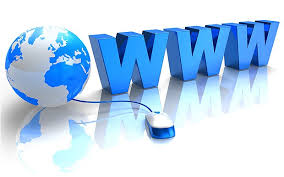 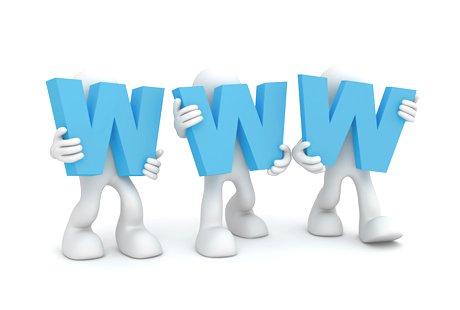 এর পূর্নরূপ কী ?
World
Wide
Web
ইন্টারনেট কী ?
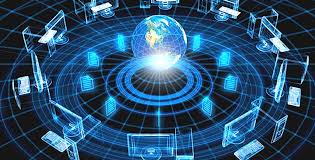 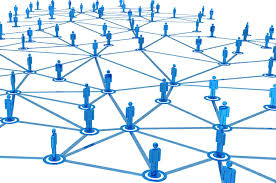 ইন্টারনেট হচ্ছে নেটওয়ার্কের নেটওয়ার্ক
জোড়ায় কাজ
শিক্ষায় ইন্টারনেটের ৩টি ব্যবহার লিখ
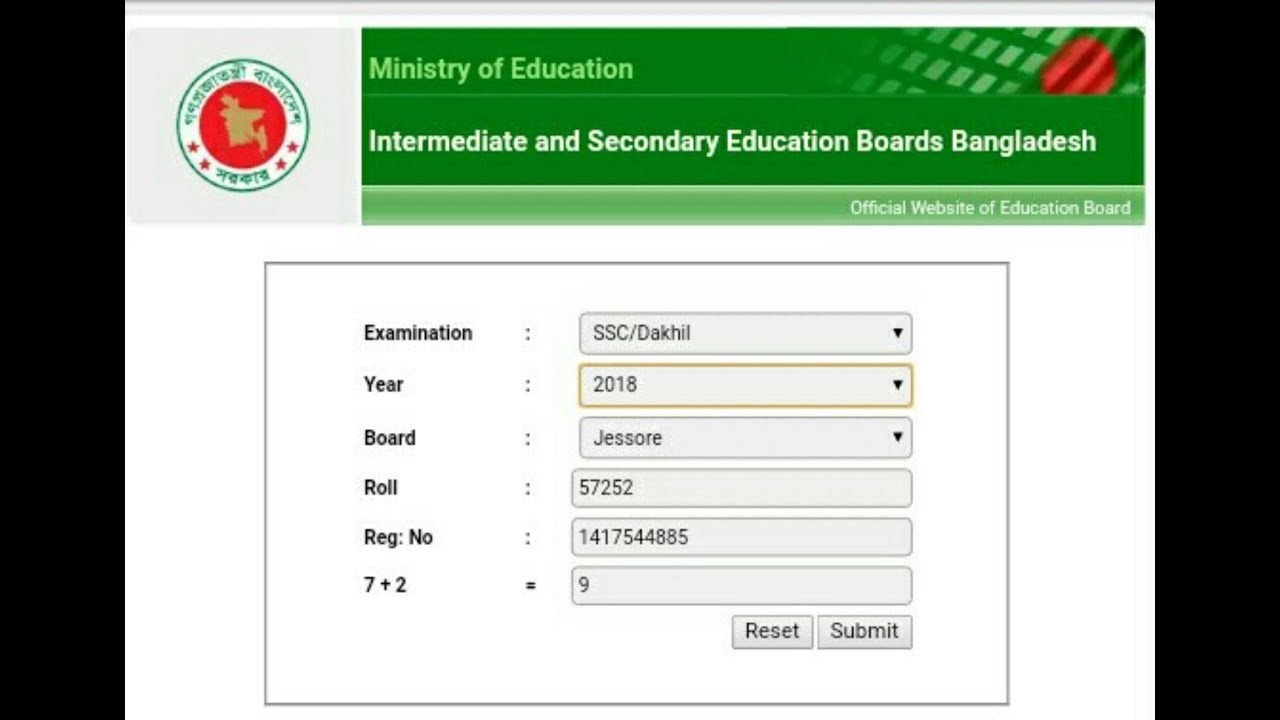 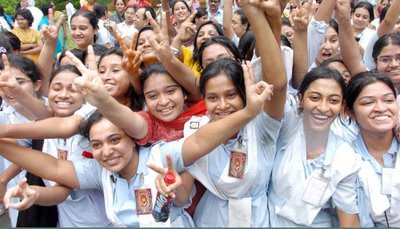 পাবলিক পরীক্ষার ফলাফল পাওয়া যায়
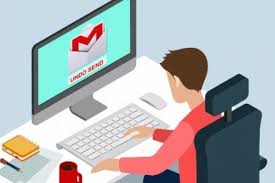 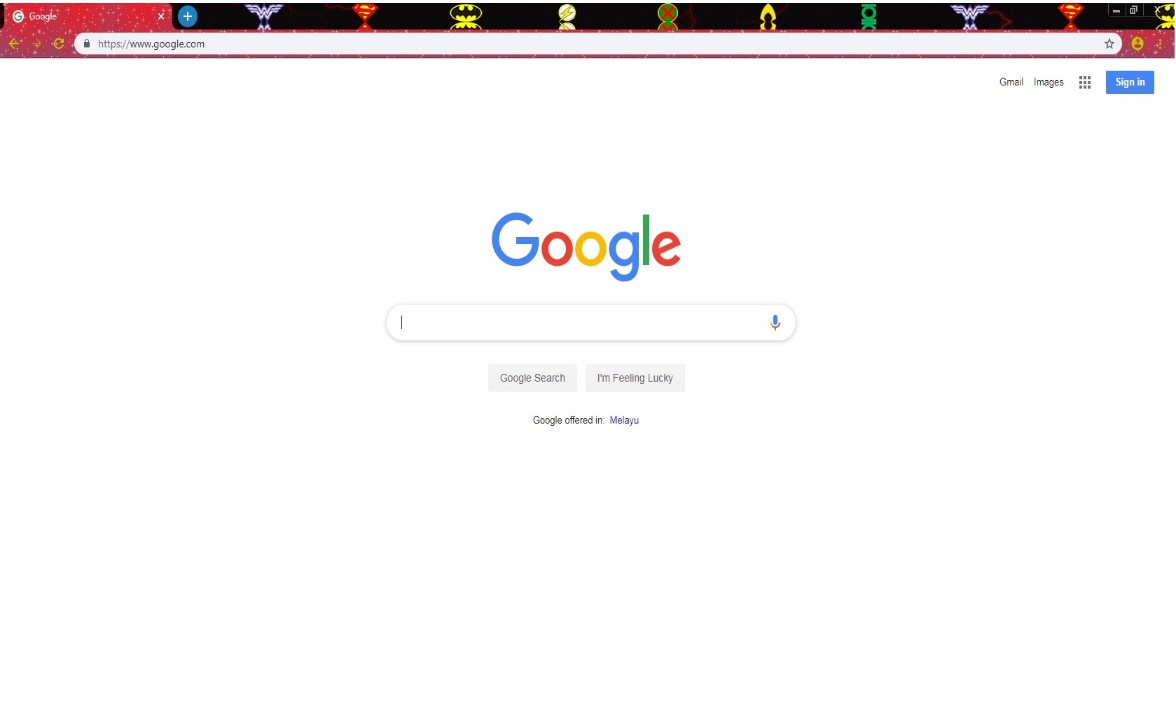 গুগল ড্রাইভে আনলিমিটেড তথ্য রাখা যায়
যে কোন তথ্য মুহুর্তের মধ্যে পাওয়া যায়
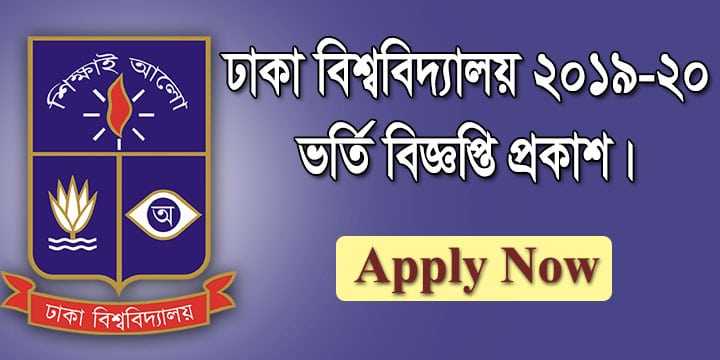 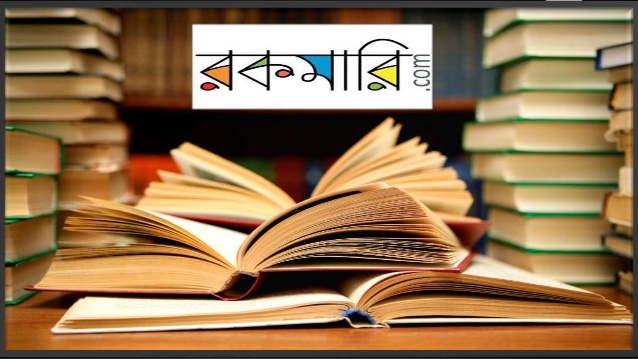 www.du.gov.bd
www.rokomari.com
দলগত কাজ
ওয়েবসাইটের সুবিধা গুলো লিখ
মূল্যায়ন
১। www এর পুর্নরুপ কী ?
২। ইন্টারনেট কী ?
৩।কিসের মাধ্যমে সহজে তথ্য খোঁজে  পাওয়া যায় ?
বাড়ির কাজ
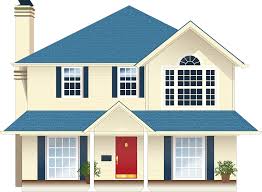 ওয়েবসাইট তথ‌্যের ভান্ডার এর স্ব-পক্ষে তোমার মতামত লিখে আনবে
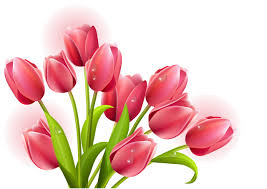 ধন্যবাদ
স
ক
ল
কে